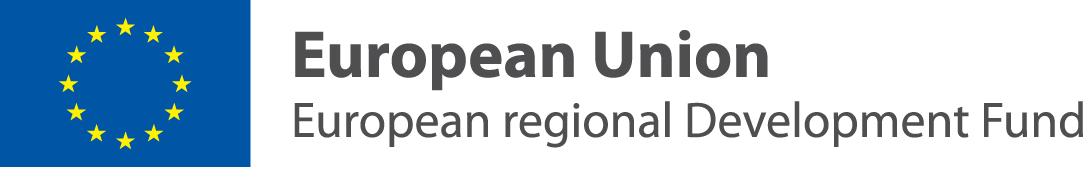 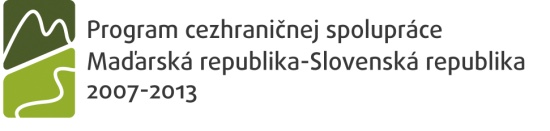 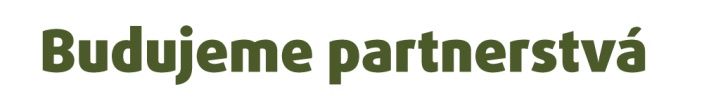 Vitaj!

			     Üdvözöllek!
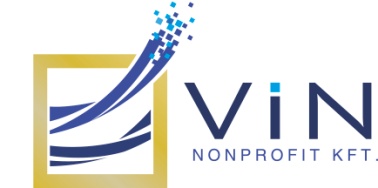 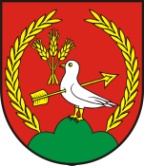 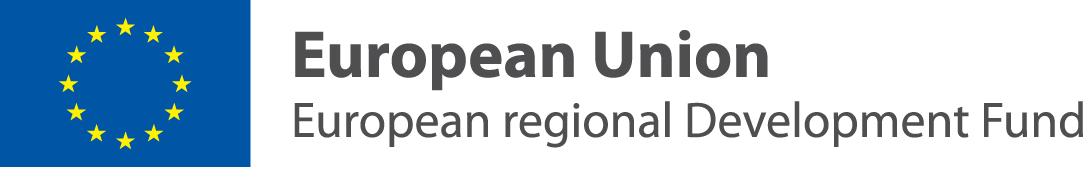 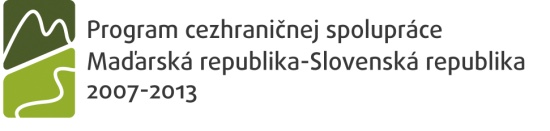 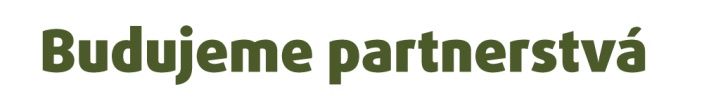 Informačné a komunikačné technológie

	          Információs és kommunikációs technológiák
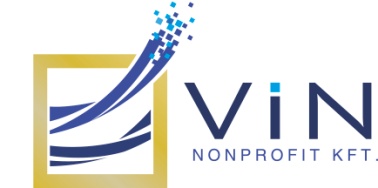 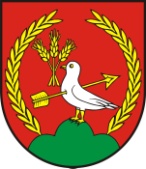 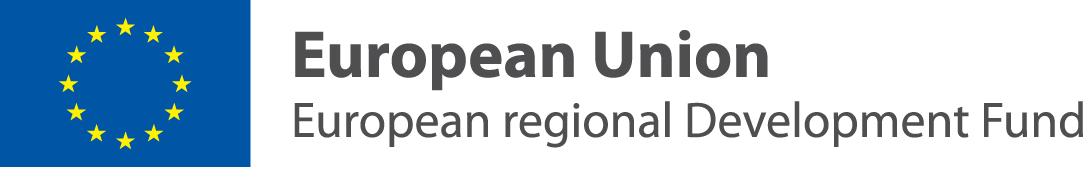 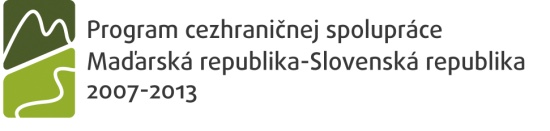 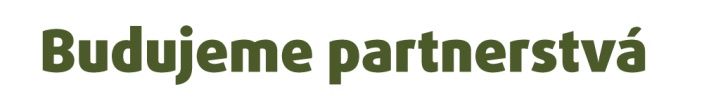 počítač 
számítógép

operačný systém
operációs rendszer
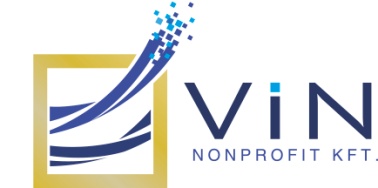 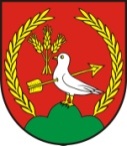 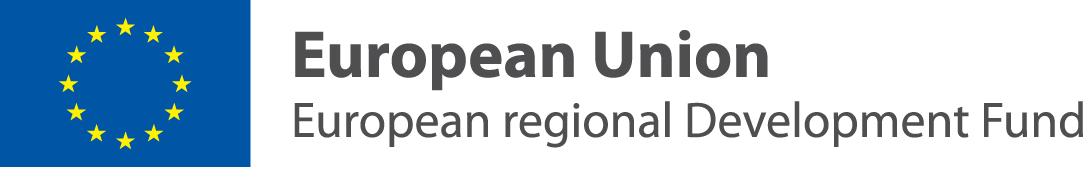 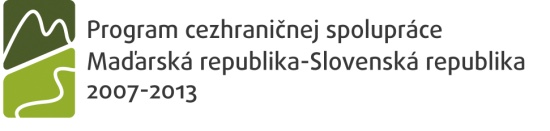 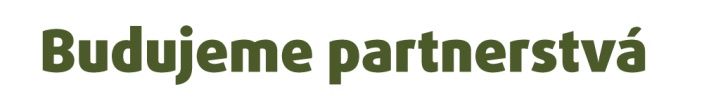 sieťová karta
hálózati kártya

konektory na USB
USB csatlakozások
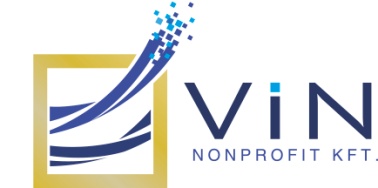 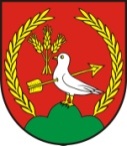 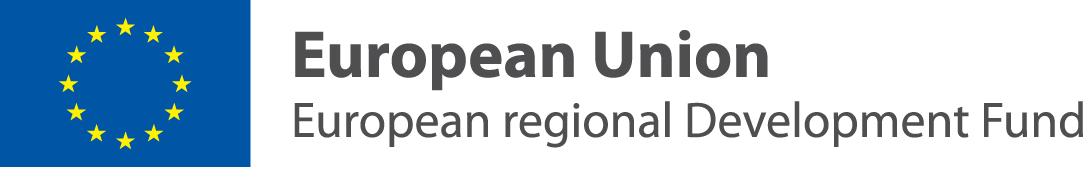 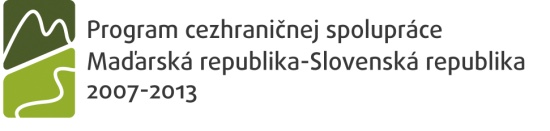 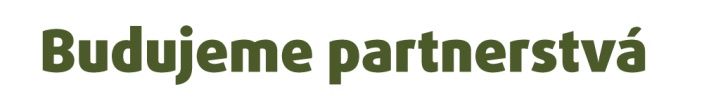 čítačka DVD
DVD olvasó

grafická karta
grafikus kártya
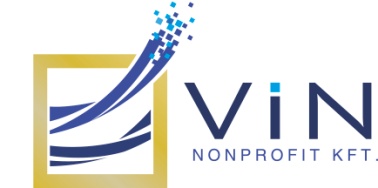 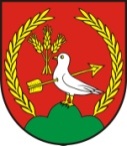 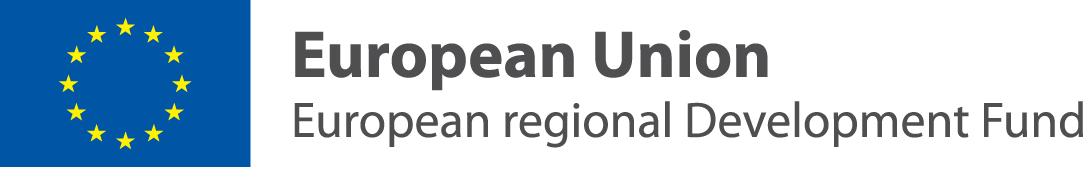 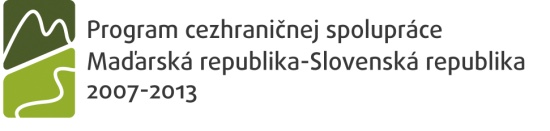 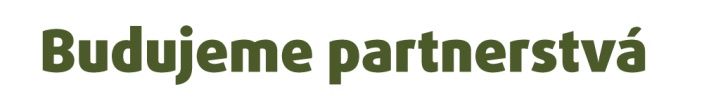 optimálne rozmery monitoru
képernyő optimális felosztása

tlačiareň
nyomtató
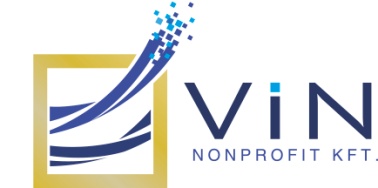 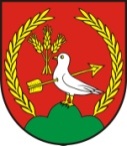 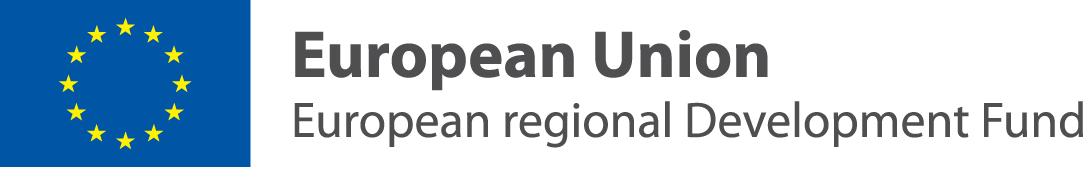 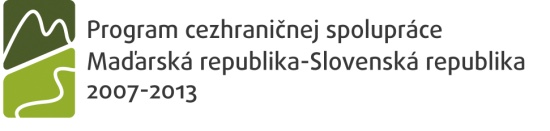 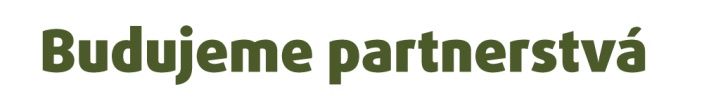 multifunkčné zariadenie
multifunkciós berendezés

záložný zdroj /pevný disk/
külső meghajtó /merevlemez/
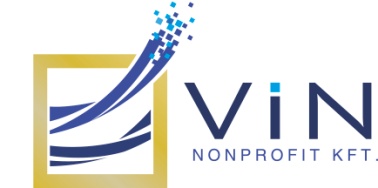 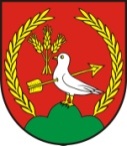 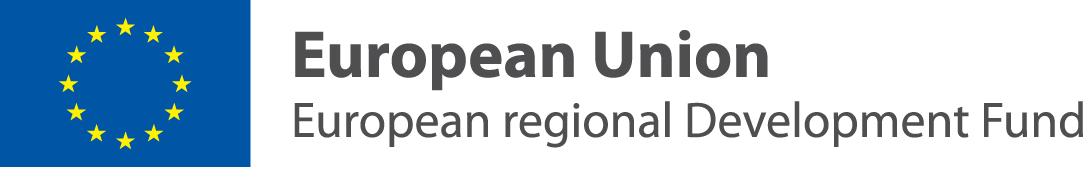 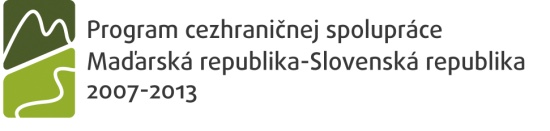 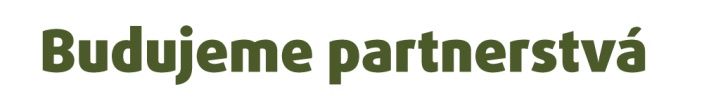 lokálna sieť
helyi hálózat

pripojenie na internet 
internetre való kapcsolódás
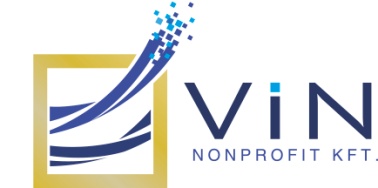 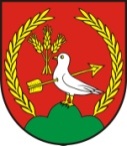 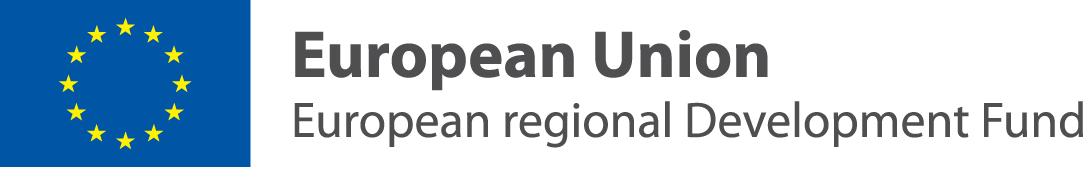 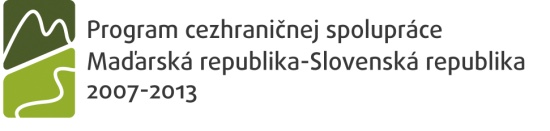 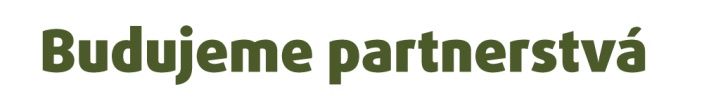 bezdrôtový wireless lan  
vezeték nélküli helyi hálózat


LAN je hmotné (káblové) prepojenie medzi počítačmi
LAN (vonalas csatlakozás) számítógépek összekapcsolására
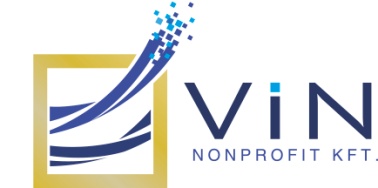 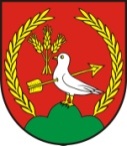 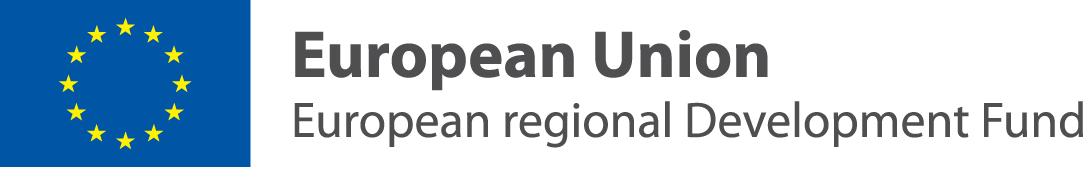 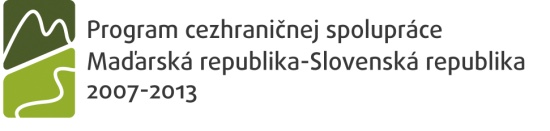 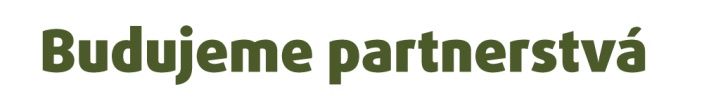 telefonická linka
telefonvonal

bezpečnosť: musíte si na počítači nainštalovať bezpečnostné programy
biztonság: vírusirtó programokat kell a gépre telepíteni
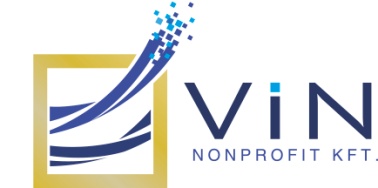 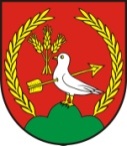 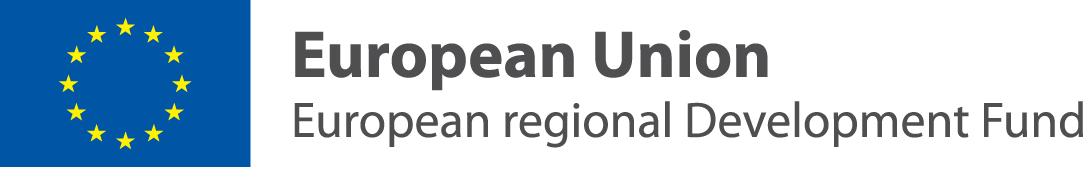 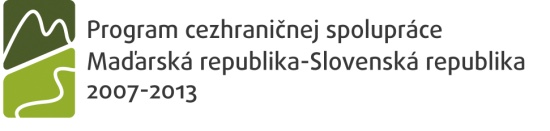 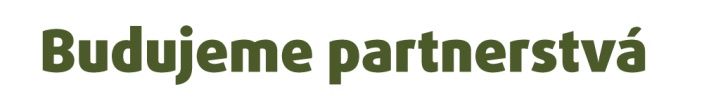 zaplatiť licenčný ročný poplatok – legálny softvér
licenc éves részletének megfizetése - jogtiszta szoftver

grafický dizajn - zvládnete fotografie, jednoduchú grafiku alebo dokážete vytvoriť video
grafikai dizájn - fotókat, egyszerű grafikát, kezdetleges videókat tud készíteni
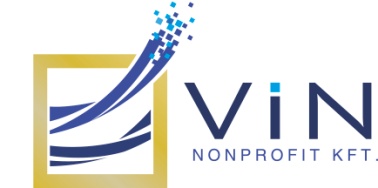 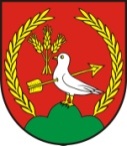 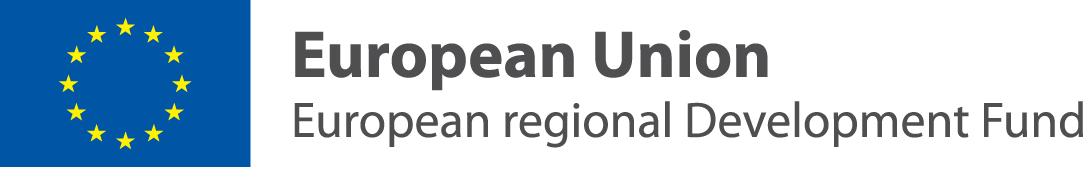 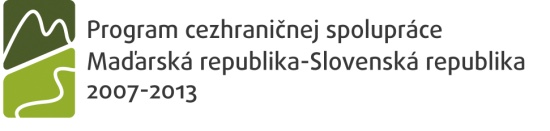 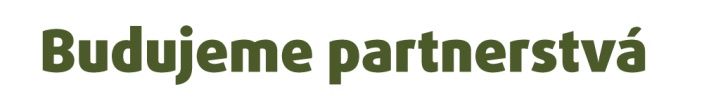 zahrnutie uvedených služieb do vašej zmluvy s poskytovateľom internetových služieb
az említett szolgáltatásoknak az internetszolgáltatóval való szerződésbe foglalása 

programy Office  
Office programok
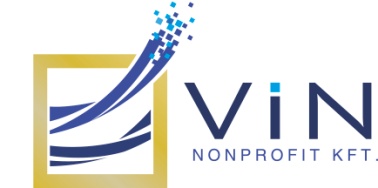 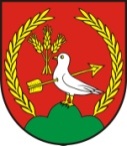 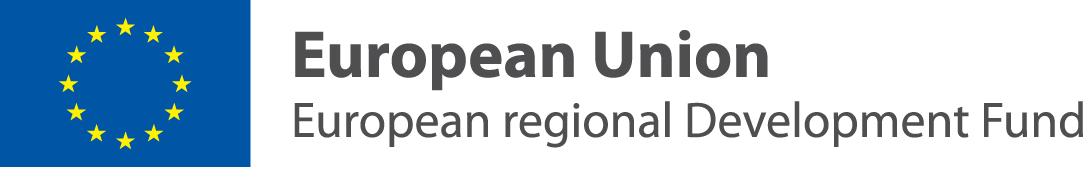 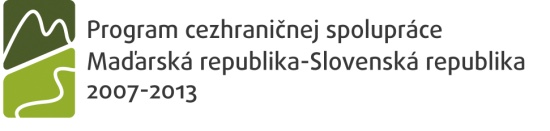 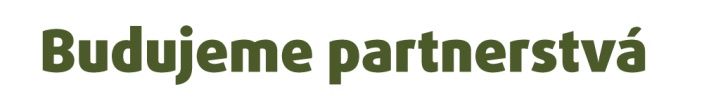 textový procesor WORD
WORD szövegszerkesztő

elektronické tabuľky EXCEL
EXCEL elektronikus táblázatok
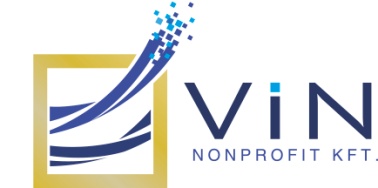 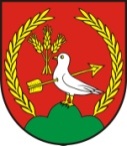 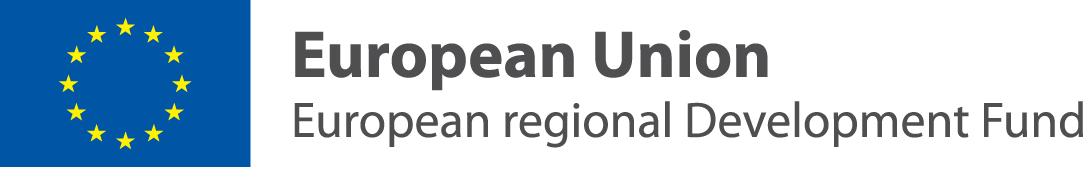 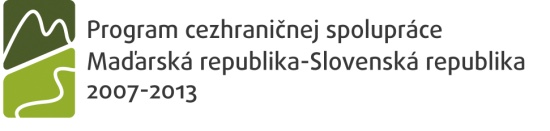 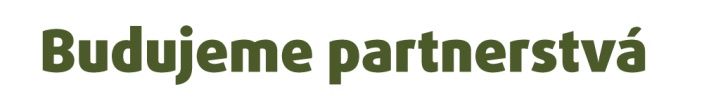 prezentácie PowerPoint - ak chcete prezentovať informácie jednoducho a zábavným spôsobom
PowerPoint prezentációk - egyszerű és szórakoztató módon történő információátadás

databázy - sa dajú nainštalovať a využívať cez OpenOffice
adatbázisok - az OpenOffice-on keresztül lehet feltelepíteni és használni
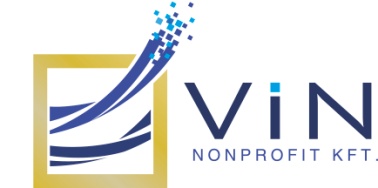 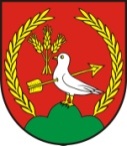 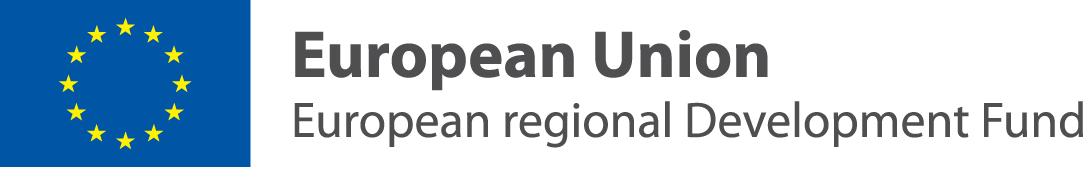 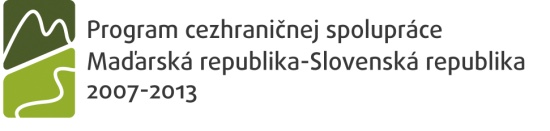 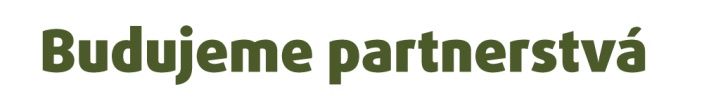 zmluva o pripojení, uzatvorená s poskytovateľom internetových služieb 
internetszolgáltatóval kötött szerződés

Web browser (prehliadač)- najznámejšie: Internet Explorer, Firefox, Safari, Opera, Google Chrome
Webkereső – legismertebbek: Internet Explorer, Firefox, Safari, Opera, Google Chrome
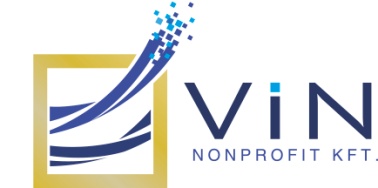 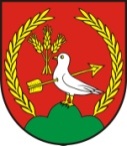 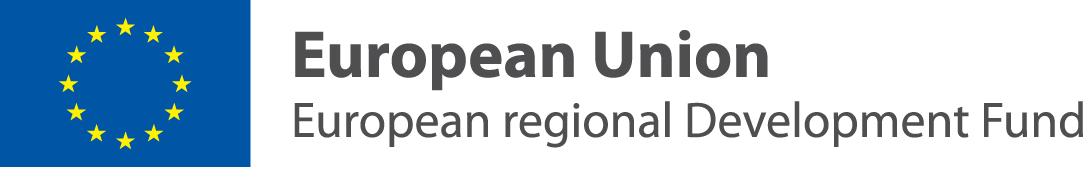 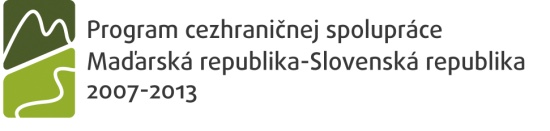 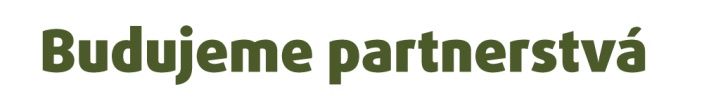 modem, ktorý budeme potrebovať, závisí na druhu pripojenia, ktorý si zvolíme
a csatlakozás fajtája dönti el, milyen modemre lesz szükségünk

“Internet Service Provider” (ISP) – „poskytovateľ internetových služieb“
“Internet Service Provider” (ISP) -  „internetszolgáltató“
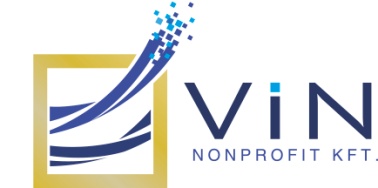 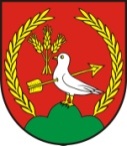 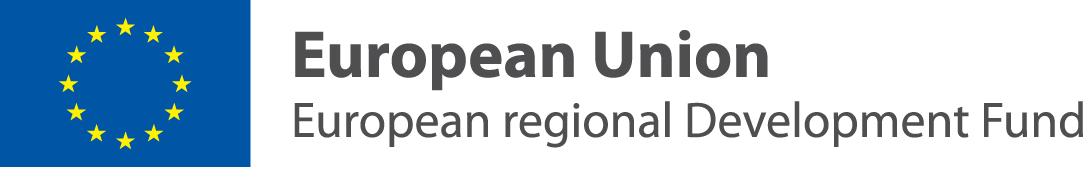 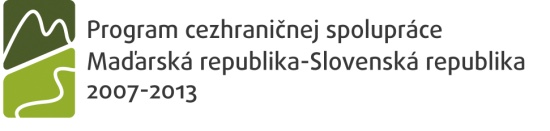 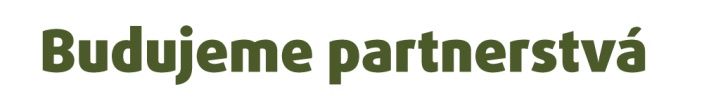 môžete si vytvoriť webovú stránku na stránke Google bezplatne
a Google oldalán ingyenesen alkothat saját honlapot

internetoví poskytovatelia môžu mať nástroje na tvorbu vlastnej webovej stránky napojenej na doménu providera
az internetszolgáltatók saját honlapsablonjai rá lehetnek kötve a domén szolgáltatójára
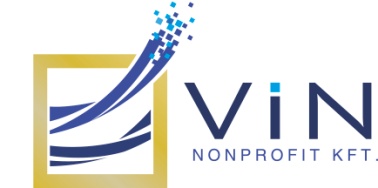 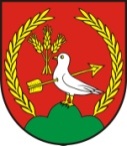 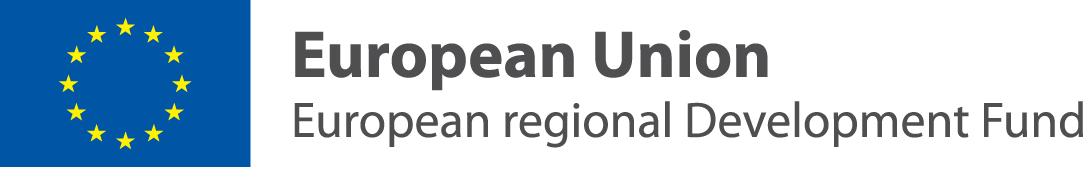 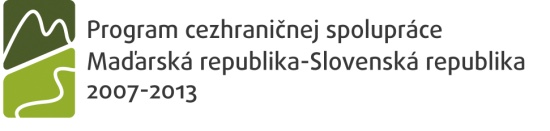 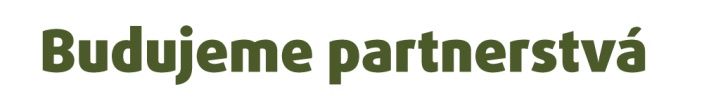 on line platby cez internet banking  
on-line fizetés internet-bankingen keresztül

vyhľadávanie platieb podľa platobného titulu, prijímateľa platby, dátumu a pod.
az utalások visszakeresése, dátum, címzett-kedvezményezett, átutalás jogcíme alapján
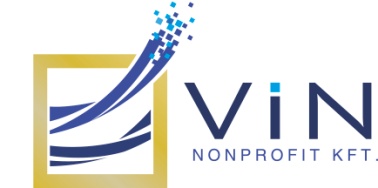 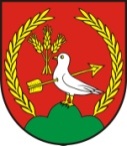 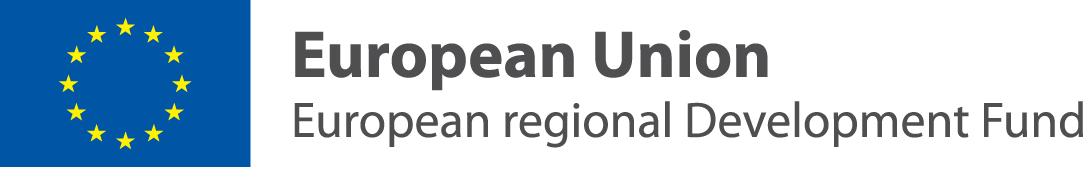 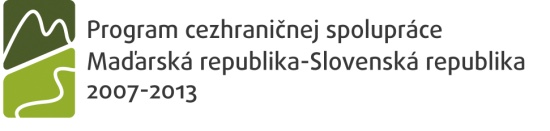 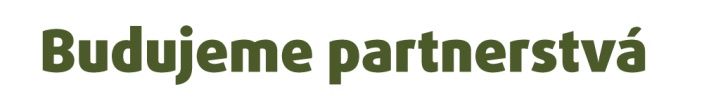 priamy prístup k dokumentom 
egyenes hozzáférés a dokumentumokhoz 

pohyby na účtoch 
számlán történő pénzmozgás
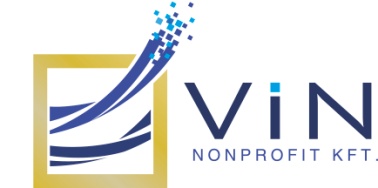 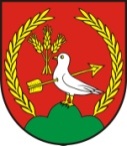 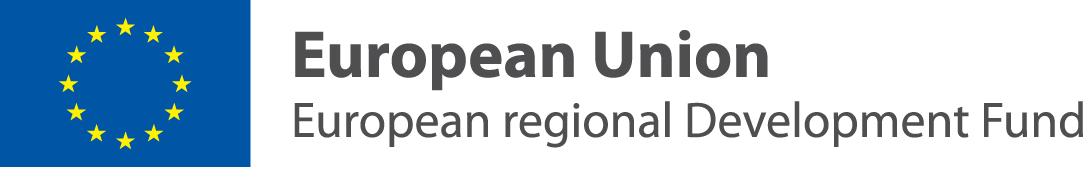 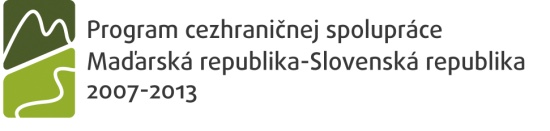 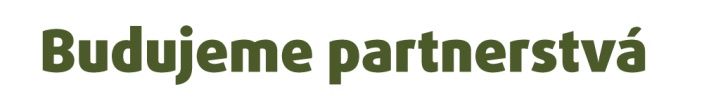 automatická realizácia pravidelných platieb
a rendszeres fizetnivalók automatizálása

štandardizované tabuľky na najbežnejšie typy platieb: elektrika, telefónne účty a pod.
standardizált táblázatok a leggyakoribb fajta utalásokra: telefonszámlák, közüzemi számlák,...
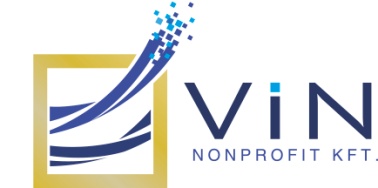 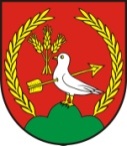 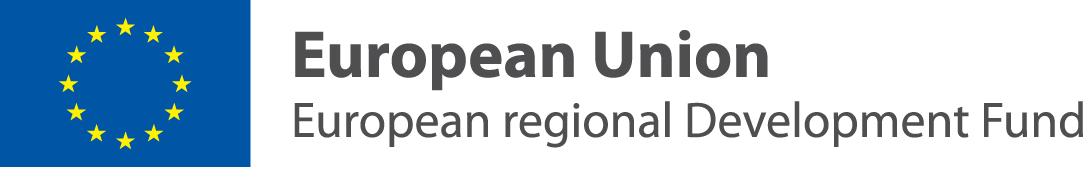 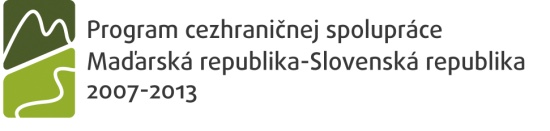 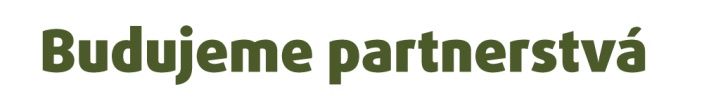 pohyby na účtoch za dané obdobie – užitočné pre vedenie účtovníctva
számlaforgalom adott időszakra - hasznos a számvitel vezetéséhez

kontrola všetkých bankových účtov vrátane kreditných kariet, depozitných účtov, bežných účtov v rovnakom čase
az összes bankszámla egyidejű ellenőrzése beleértve a folyószámlát, hitelkártyát, hitelszámlát
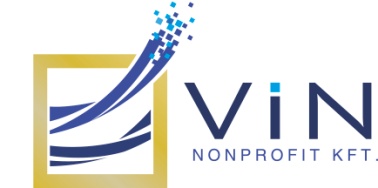 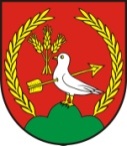 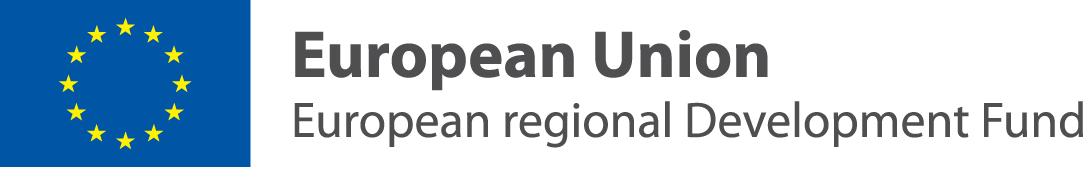 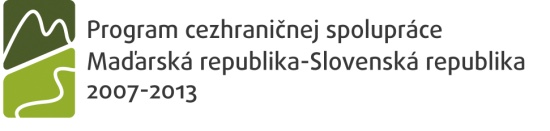 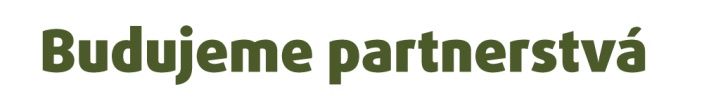 Situačné cvičenia

		      Helyzetgyakorlatok
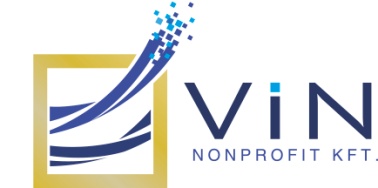 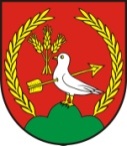 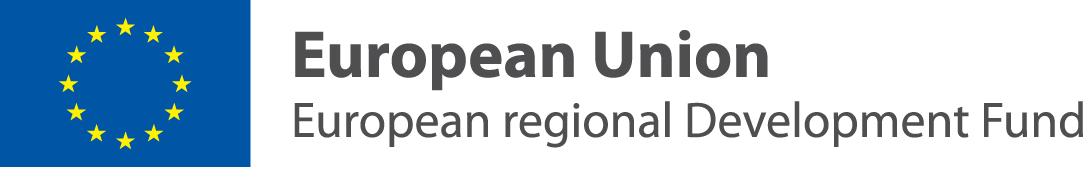 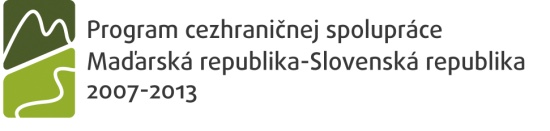 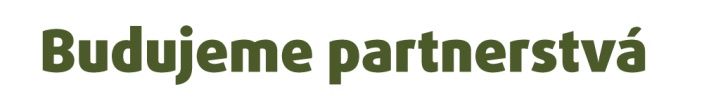 Konverzácia

			Beszélgetés
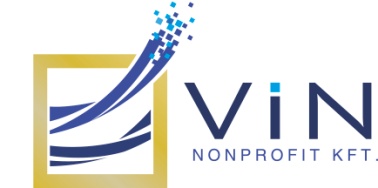 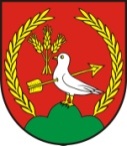 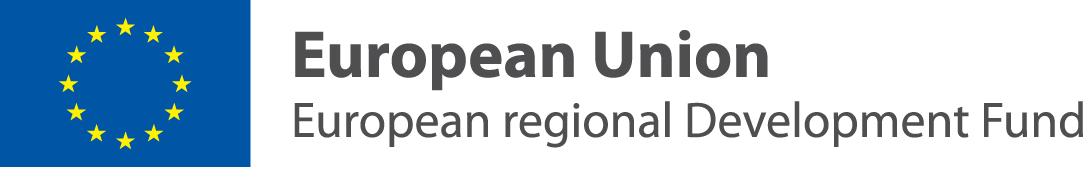 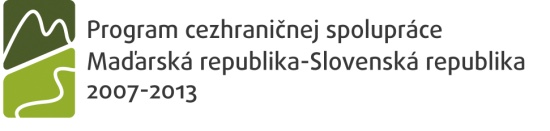 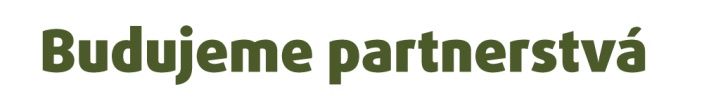 Ďakujem za pozornosť!

		Köszönöm a figyelmet!


							zdroj – forrás: internet
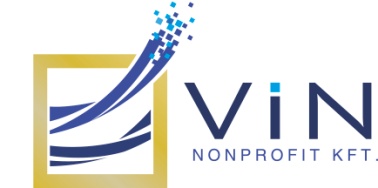 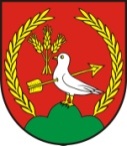